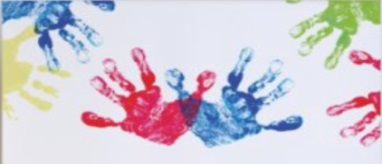 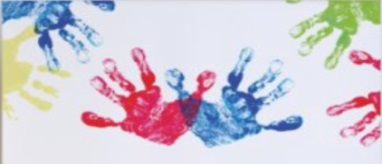 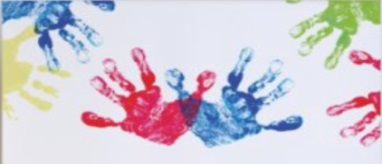 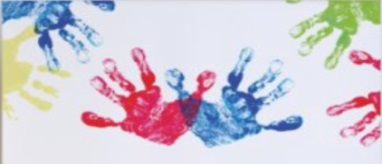 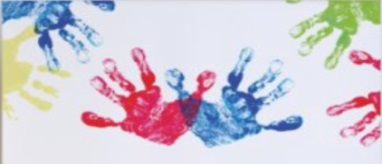 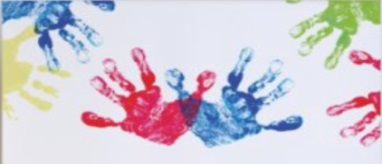 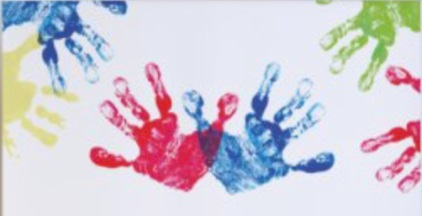 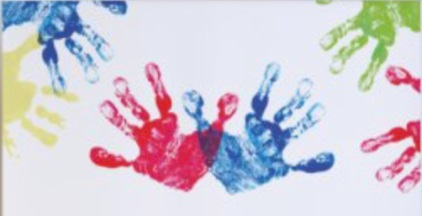 Gesundheit
Das Thema im Sachunterricht der H2.
Bewegung ist wichtig und macht fit. 
Es macht Spaß zusammen Sport zu machen.
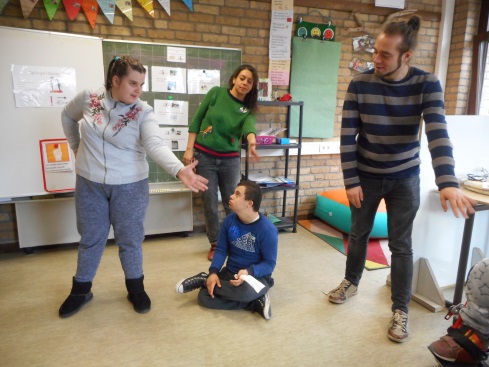 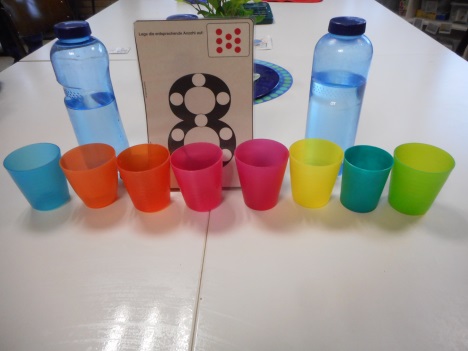 Trinken
Trinken ist wichtig und gesund. 8 Becher am Tag  sind gesund. Wer wenig trinkt ist schlapp und müde .
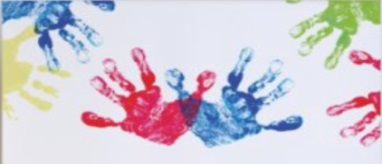 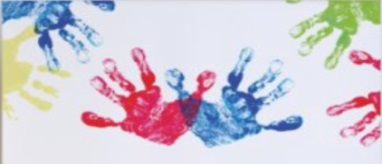 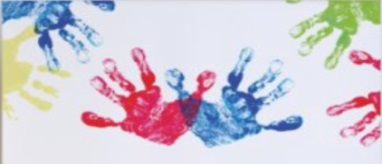 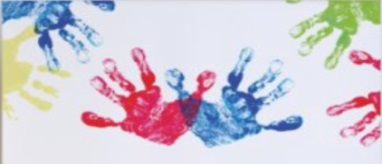 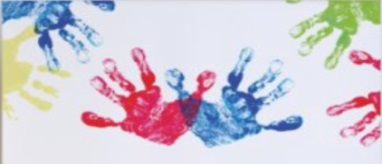 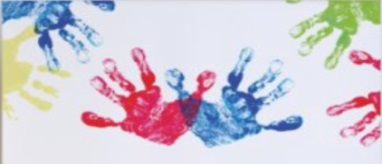 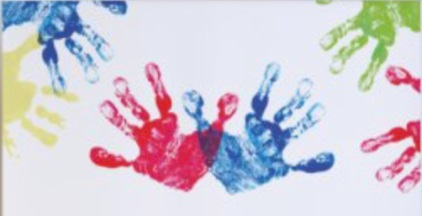 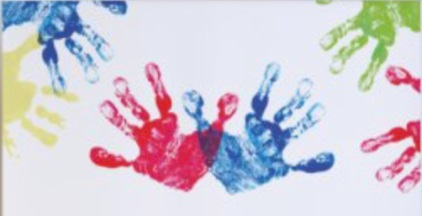 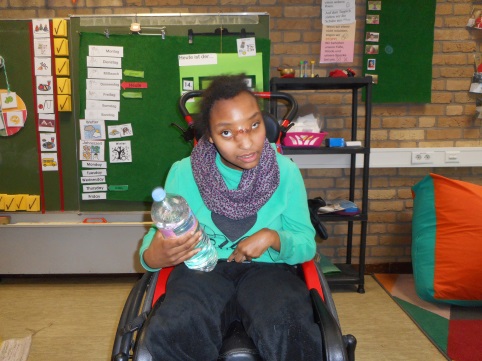 Arsema trinkt nur Wasser und ist uns ein Vorbild.
Essen
Obst, Gemüse und Joghurt sind gesund .
Nutella ist ungesund.
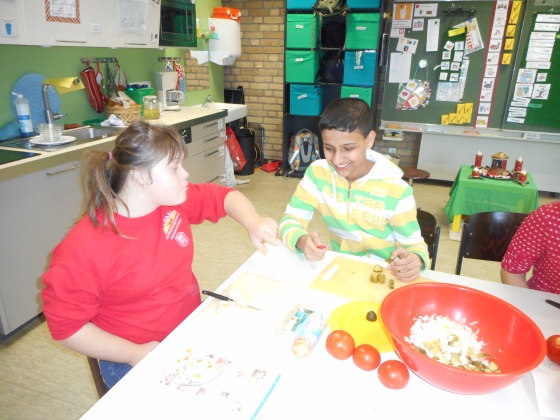 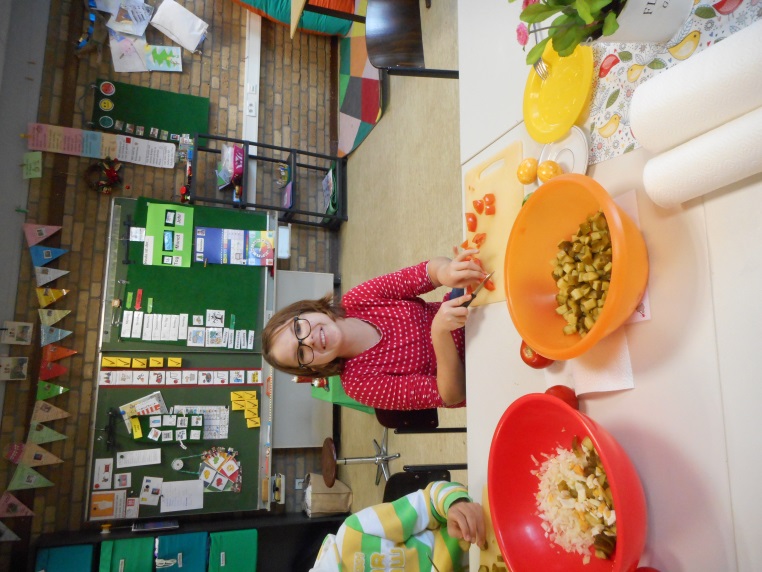 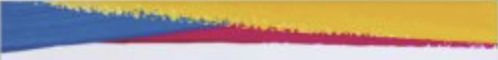 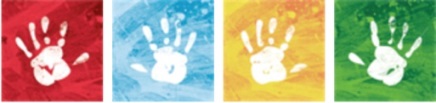 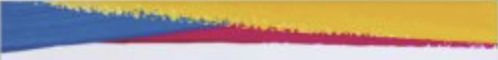 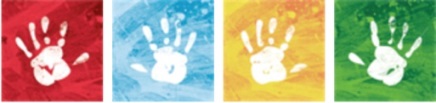 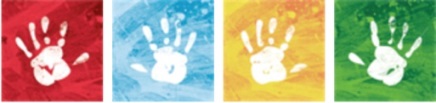 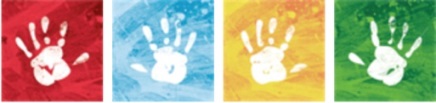 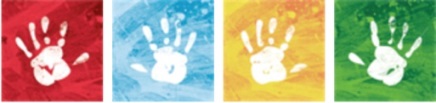 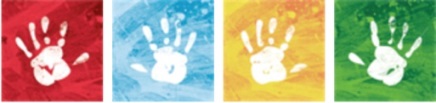 Vollkornbrot ist gesünder als Toast.
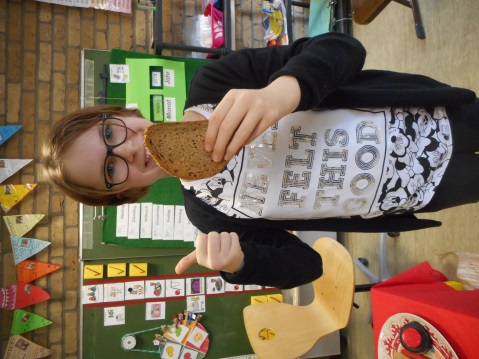 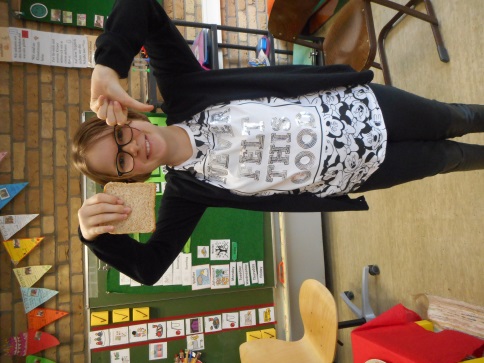 Mariko empfiehlt Weltmeisterbrot.
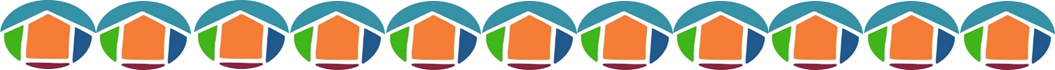 Man merke sich: Ungesundes Essen macht dick und faul.
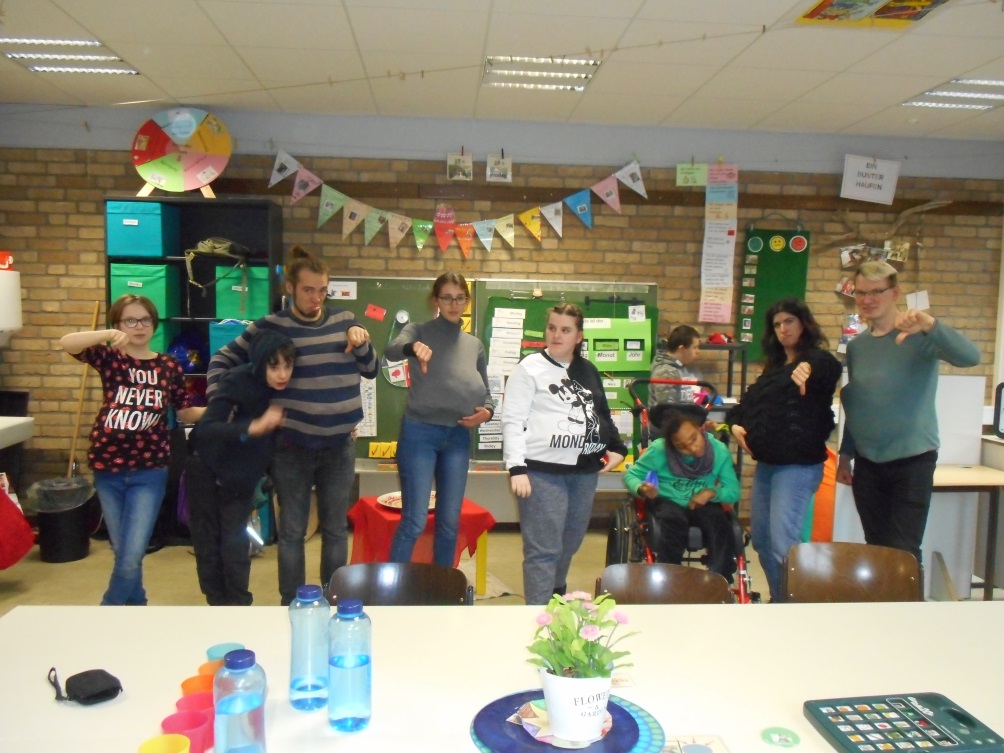 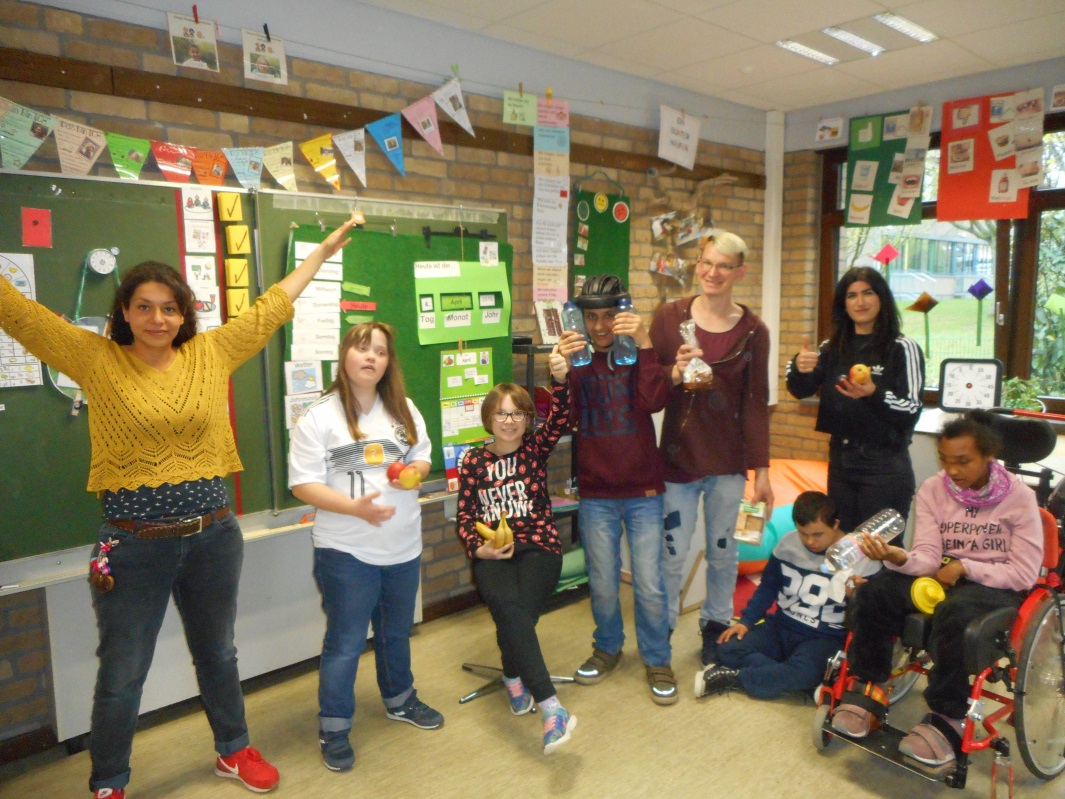 Bleibt gesund!
Eure H2
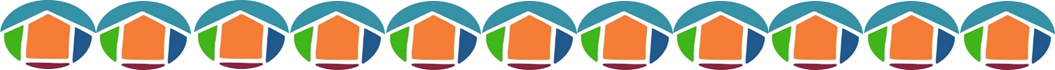